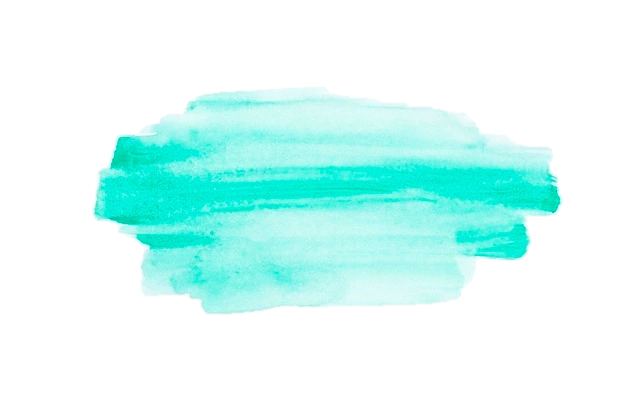 Plan De Vida Y Carrera
Valeria torres Gutiérrez      primer semestre sección a
Misión

Mi objetivo principal es ser una docente preparada para poder encaminar a mis alumnos a superarse así mismos
Visión

Ser Una Persona Estable Tanto Física Como Mentalmente
Ser Una Profesionista, Dedicada Y Feliz En Su Trabajo
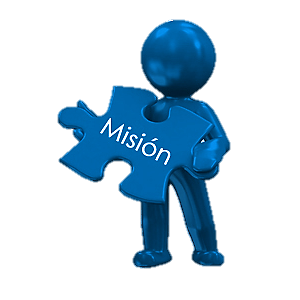 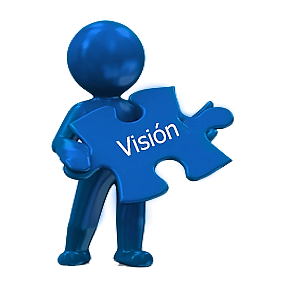 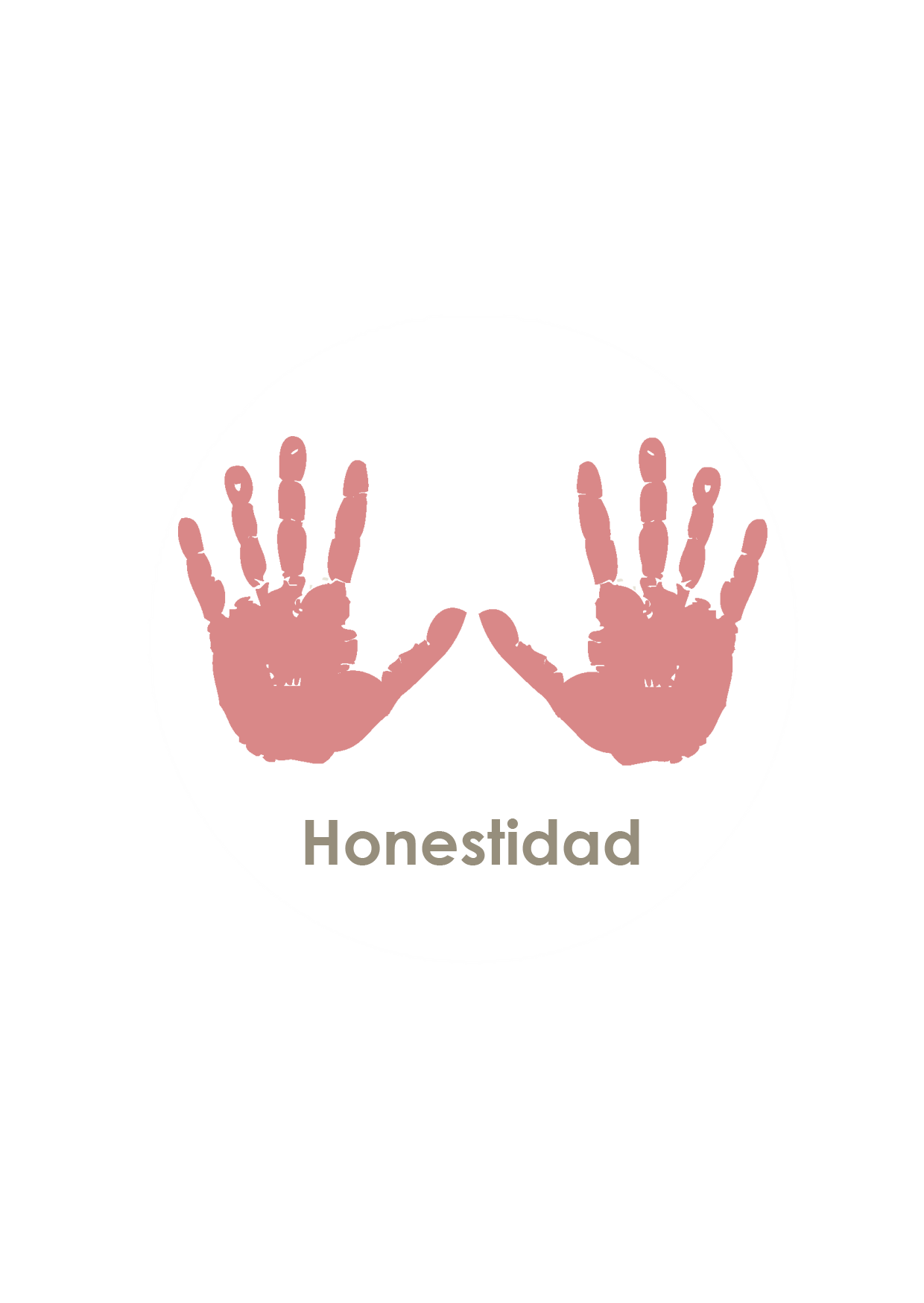 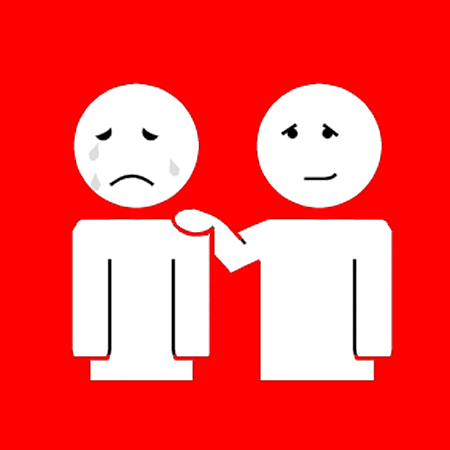 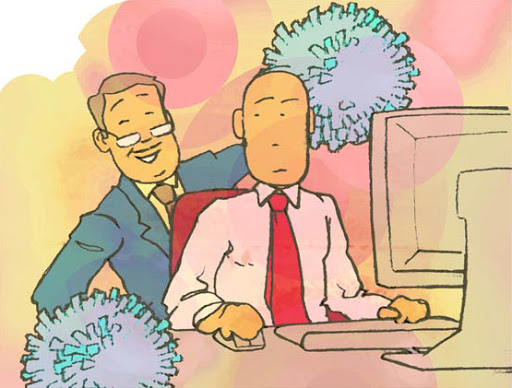 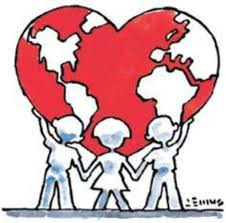 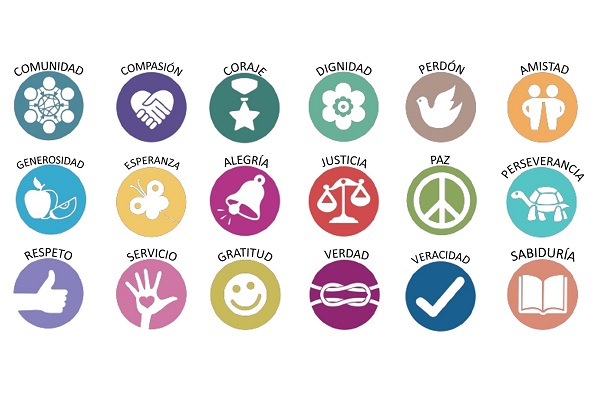 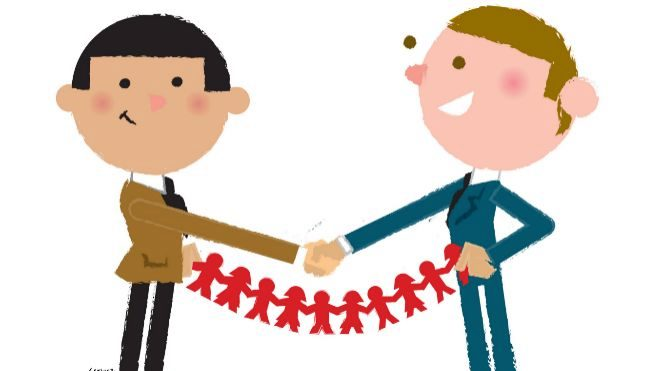 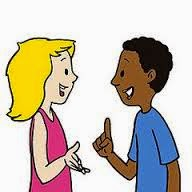 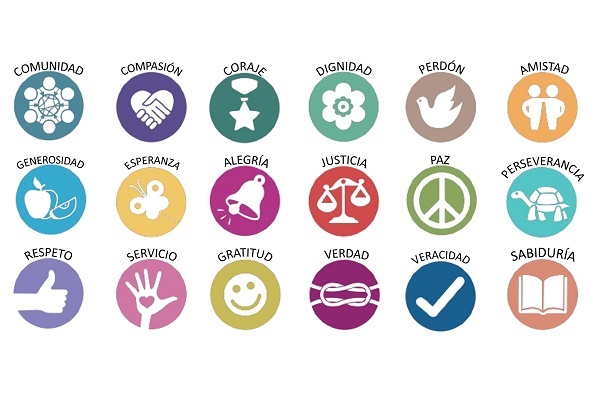 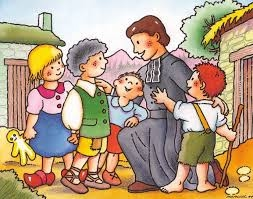 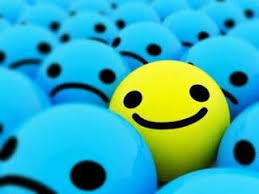 M
E
T
A
S
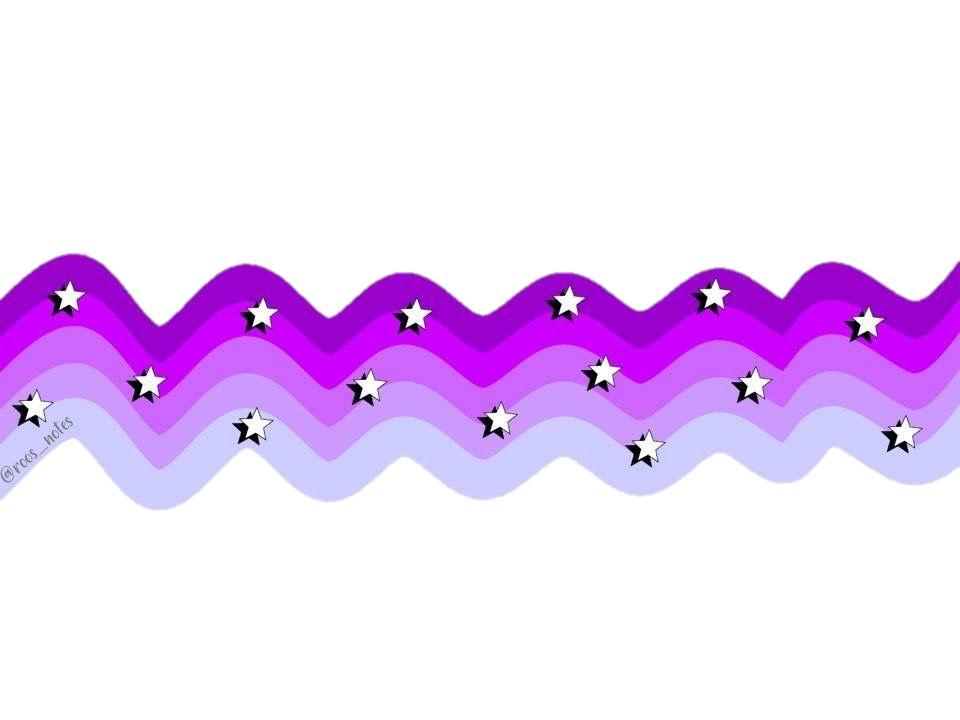 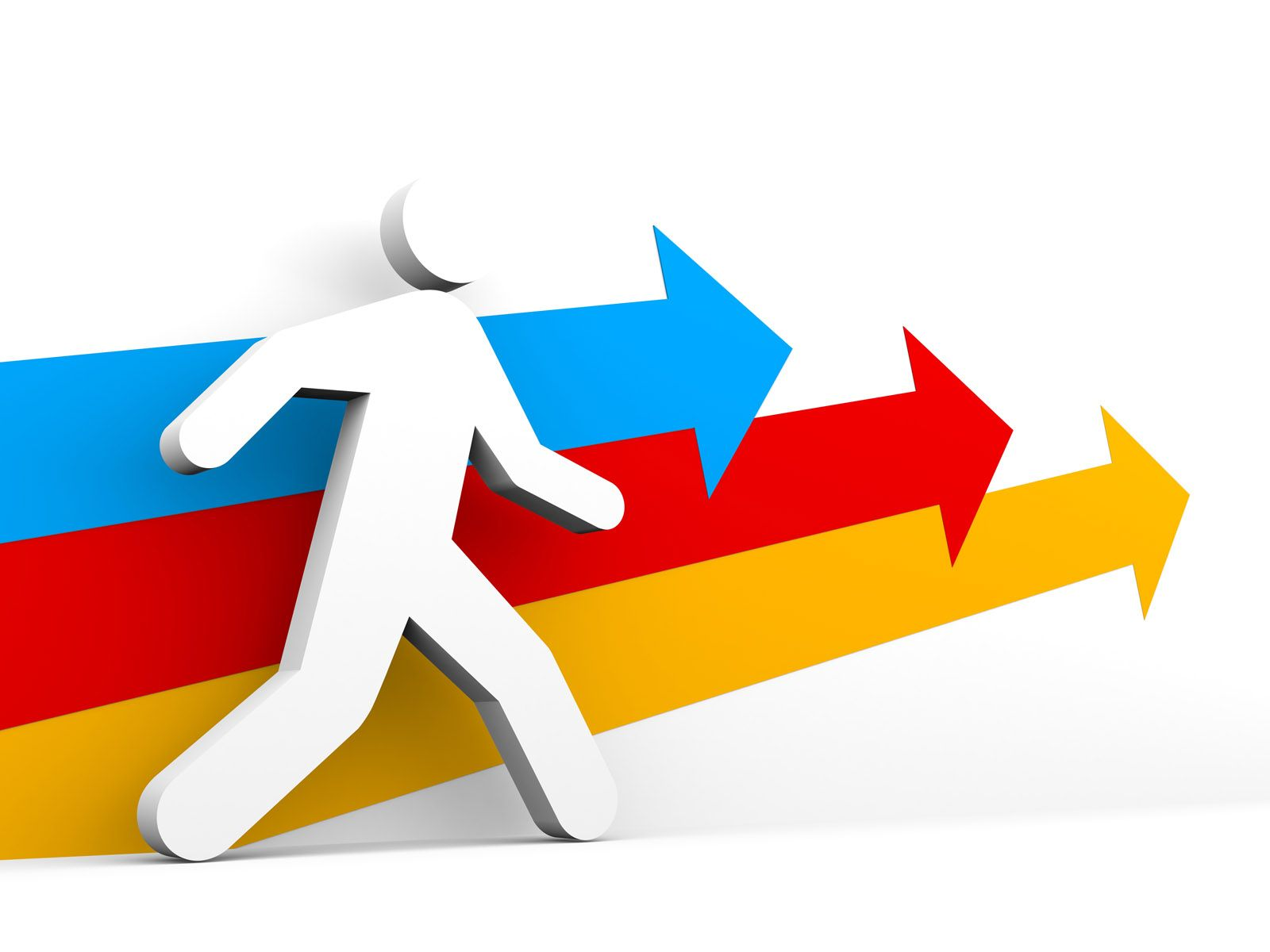 Estrategias
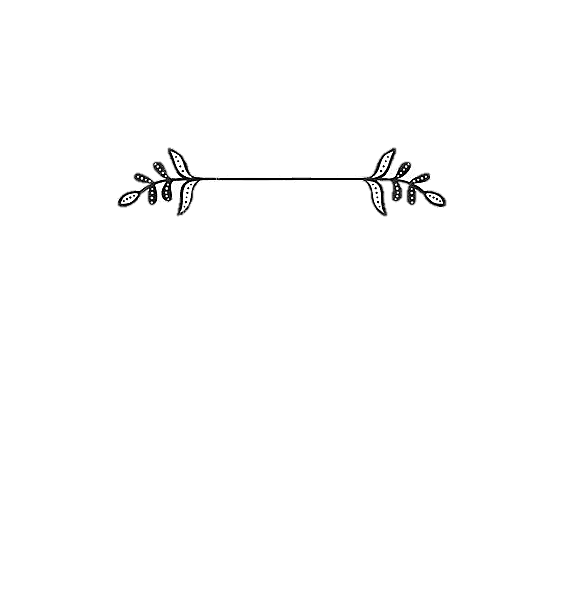 Para lograr mis metas y mis objetivos propuestos para mi proyecto de vida he decidido aplicar una serie de estrategias:
Utilizar adecuadamente los recursos que se me brindan para así superarme en lo personal y académicamente.
Siempre ser cumplido con responsabilidad, honestidad y puntual ante las actividades que se me den a conocer. 
Tener presente ser cada día mejor, nunca dejarme derrumbar ante las adversidades y no retrocediendo.
Brindar mi apoyo a quienes lo necesitan de lo que yo e aprendido.
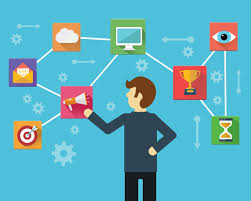